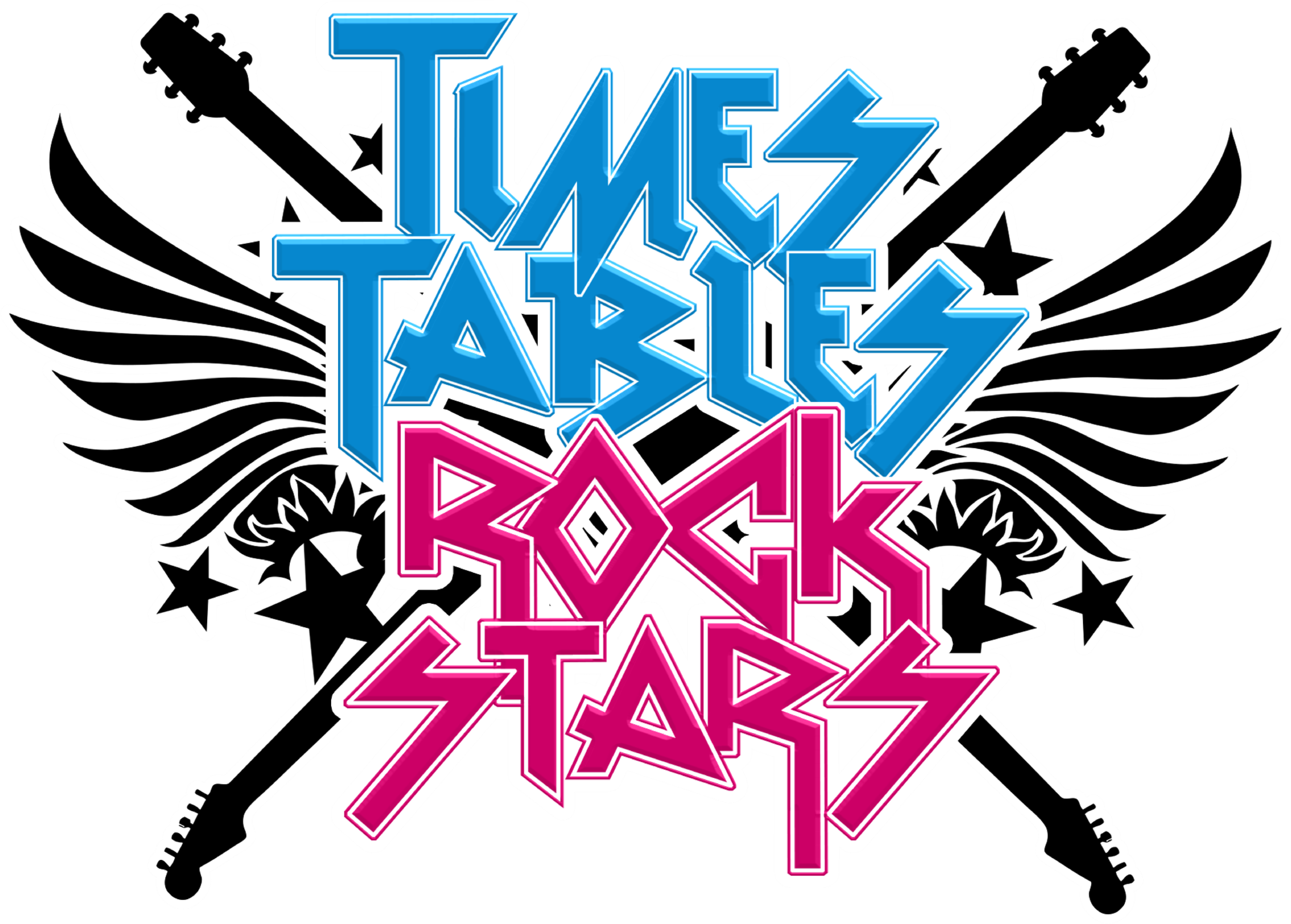 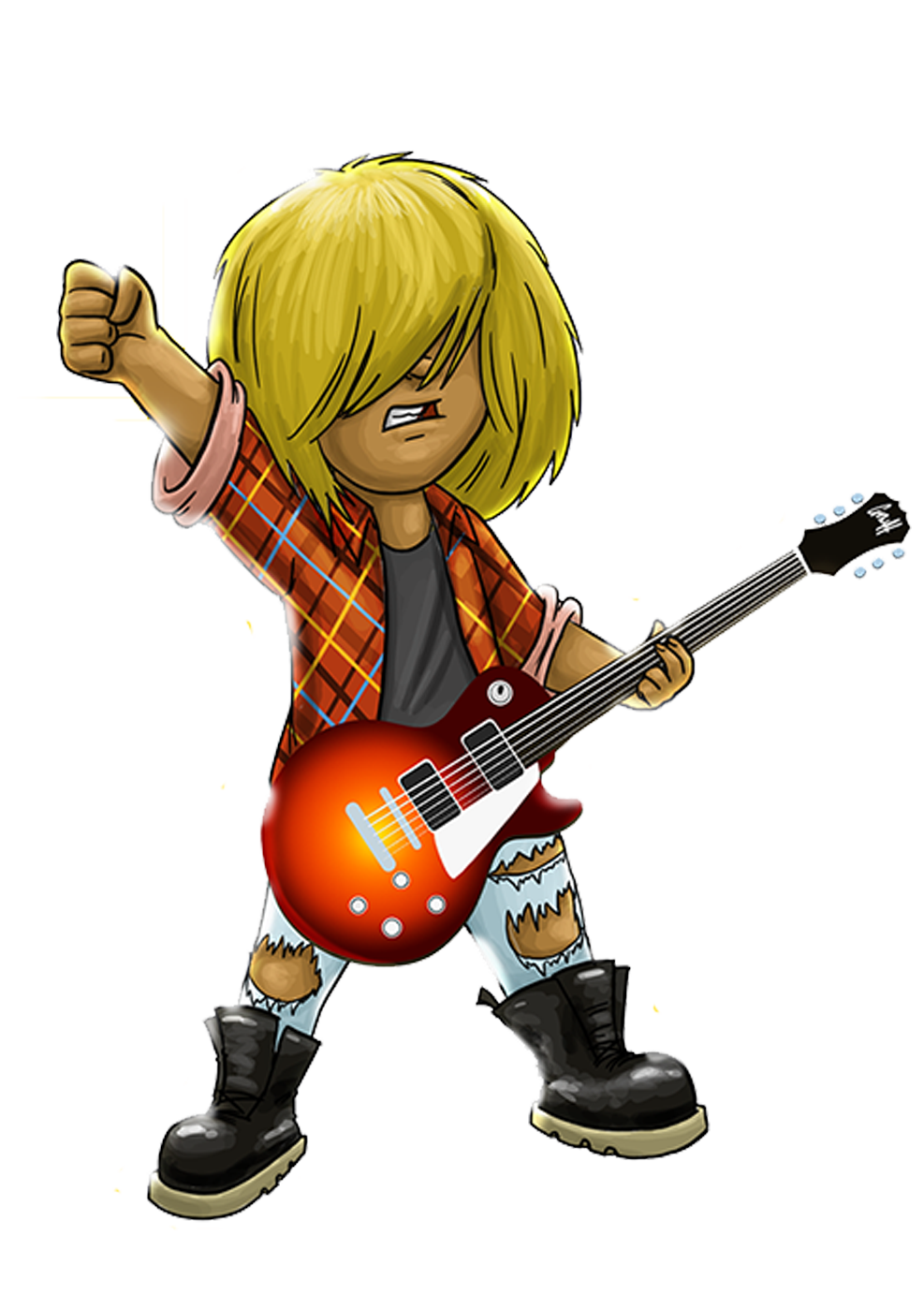 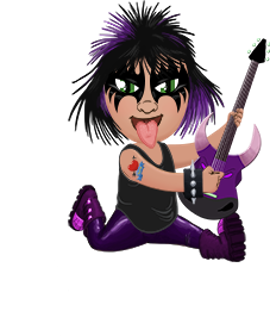 Hey! It’s Baz Wynter here!
Is your school ready?
…by answering as many questions as possible…
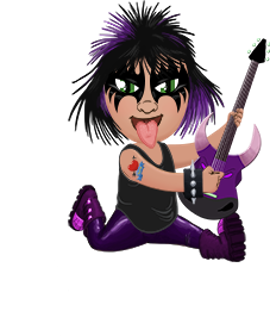 …to compete against other schools...
Introducing…
…drum roll please…
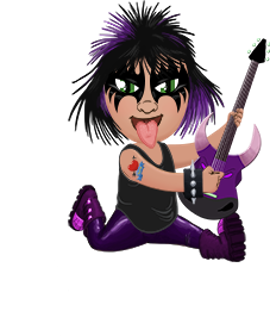 …for one week only?
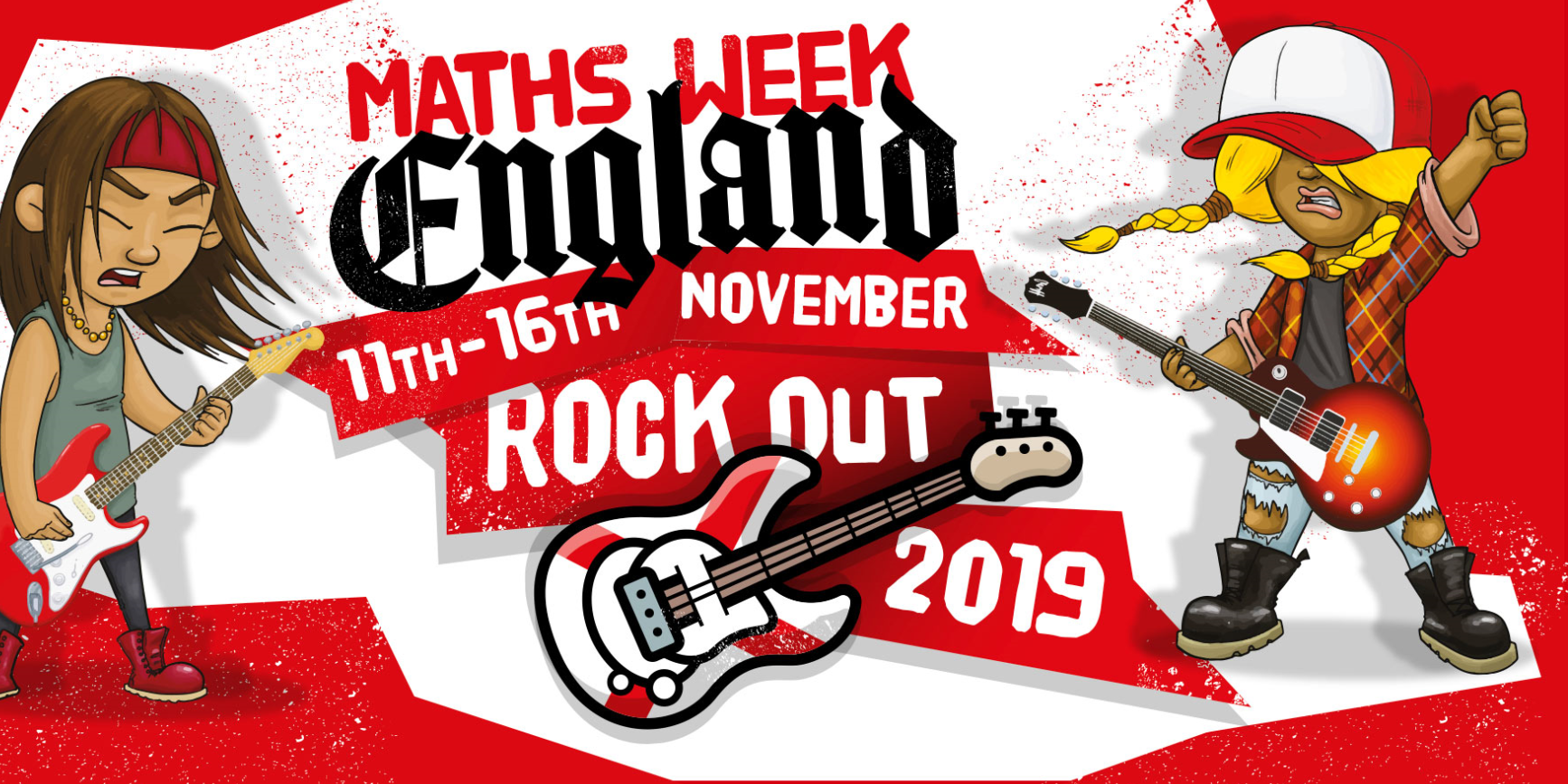 ROCK OUT 2019
Baz and the TTRS team are on a mission to find the most dedicated TTRS schools, classes and pupils across the whole of England!
We have been invited to compete and show the rest of the country what we are made of  by answering the most questions we can on TTRS! 
Do you think we can do this?!
When can we start?
Starts on
Monday 11th November at 7.30am

Finishes on 
Saturday 16th November at 7.30pm

Strum your air guitar if you are ready to rock and roll with the Rock Out competition!
Let’s play all day!
Good plan and we like your enthusiasm.
However…
Only correct answers between 7.30am and 7.30pm each day will count.

We suggest 30 minutes per day outside school hours. Some will play more, some will play less.
Where can you earn the points?
Every correct answer earns the class a point. You can play in all game modes to earn points for your class. 
Garage 
Gig
Studio
Arena
Festival
Soundcheck
Rock Slam
Who wins?
The points from each class are added up and divided by the number of pupils in the class who play.
Example – the class scores 4000 in total and 25 pupils play. The class score will be 4000 ÷ 25 = 160.
The class with the highest average is the winner.

We can be the winning class in the school or in the WHOLE OF ENGLAND!
Points mean prizes!
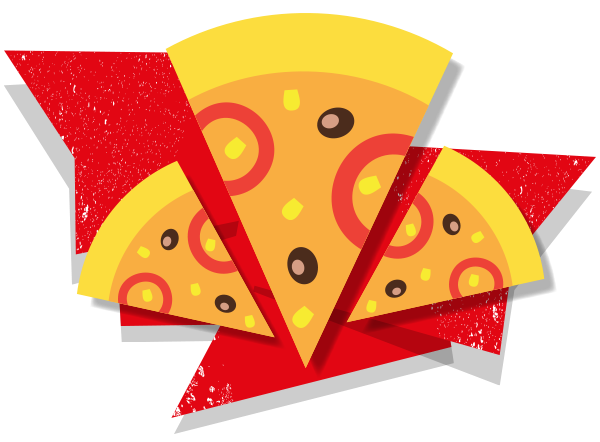 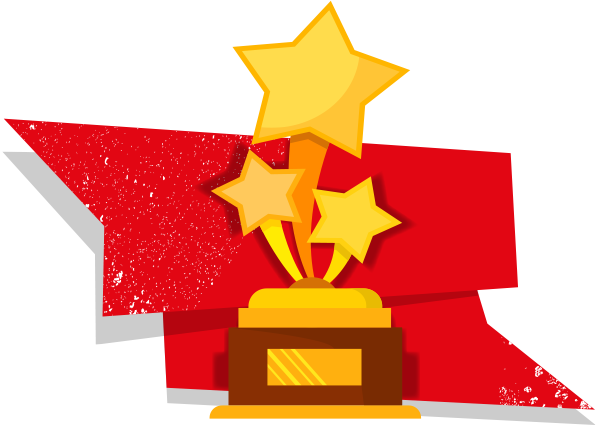 Trophies
Limited edition 1st, 2nd and 3rd place trophies awarded to the top 3 schools (based on average number of correct answers per pupil).
Certificates
Top 3 schools.
Top 3 classes in your school.
Top 3 pupils in your class & school.
Top 3 pupils and classes overall.
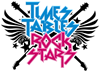 A	  PIZZA PARTY!
The main prize will be a pizza party for the top 3 classes!
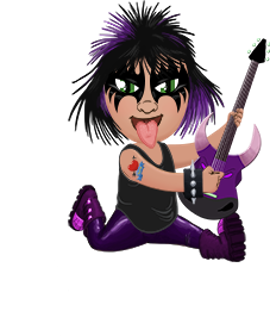 Good luck and remember to keep ROCKin’!
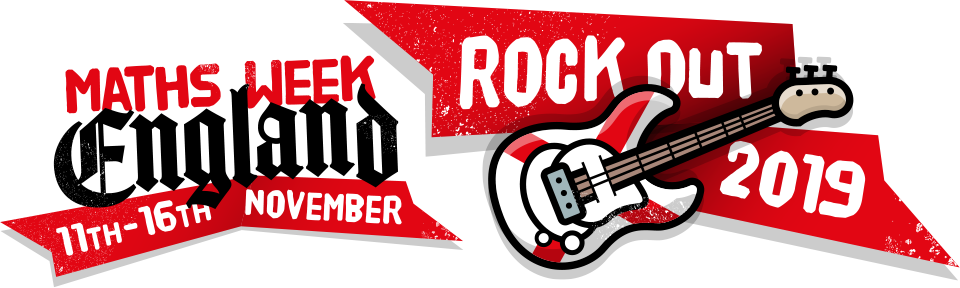 Powered by
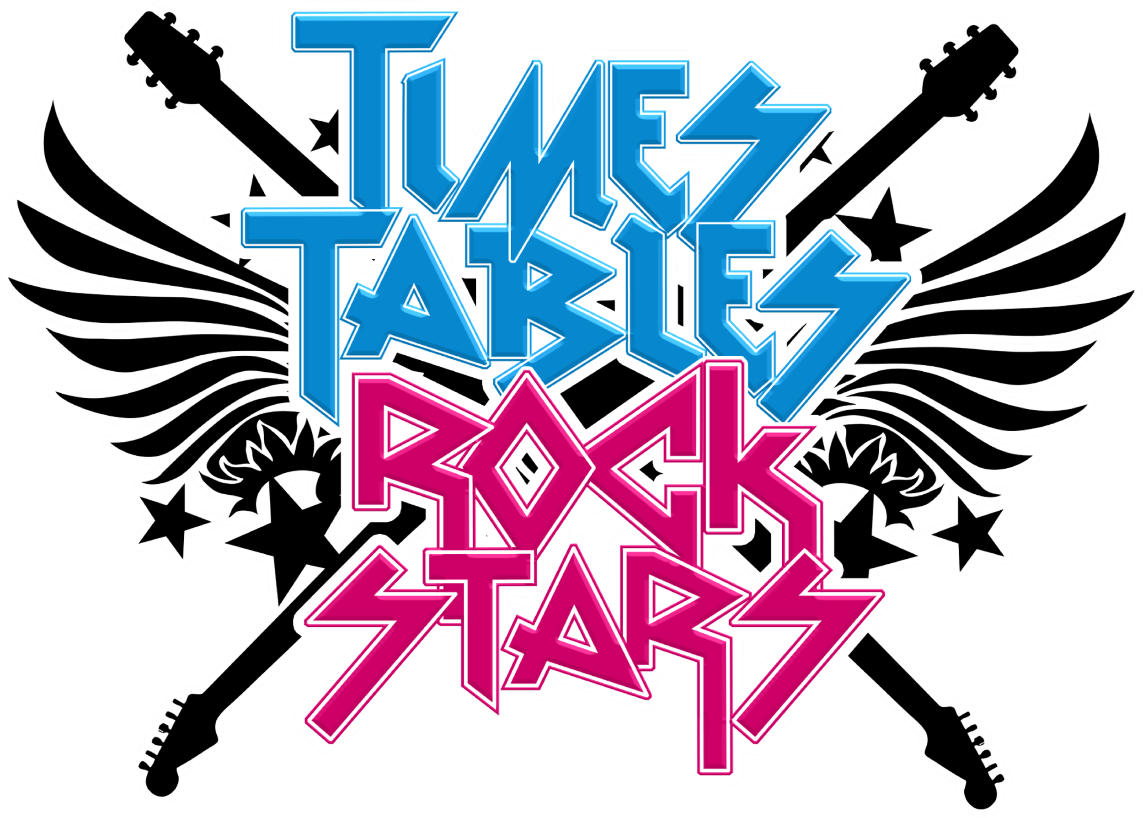 play.ttrockstars.com